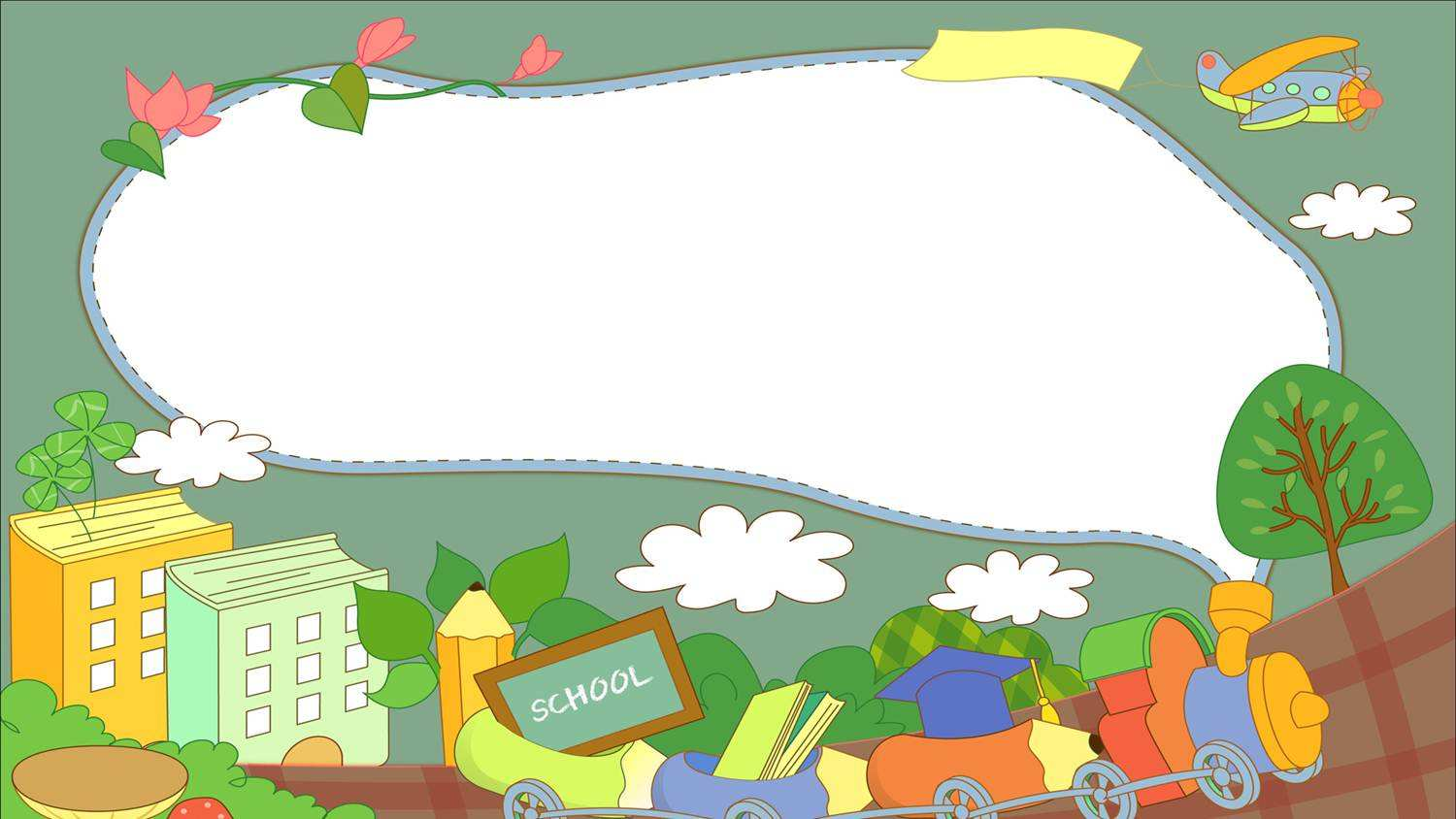 《新标准英语》一年级起点 二年级上册
Module 2  Unit 2
I don’t like ginger.
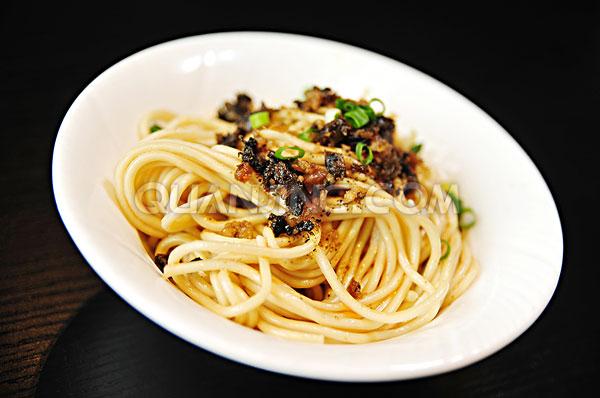 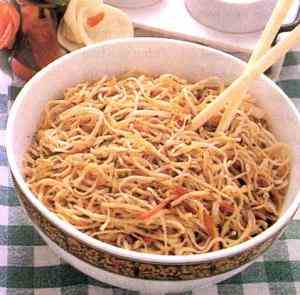 noodles
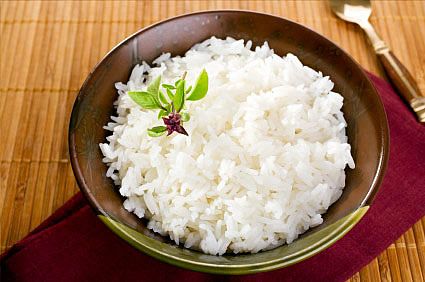 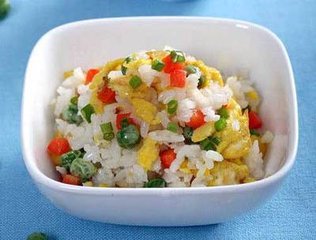 rice
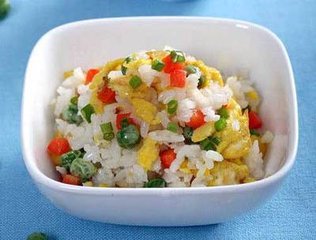 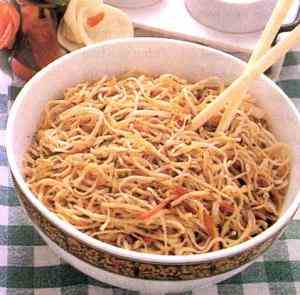 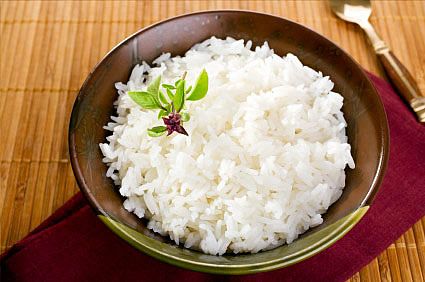 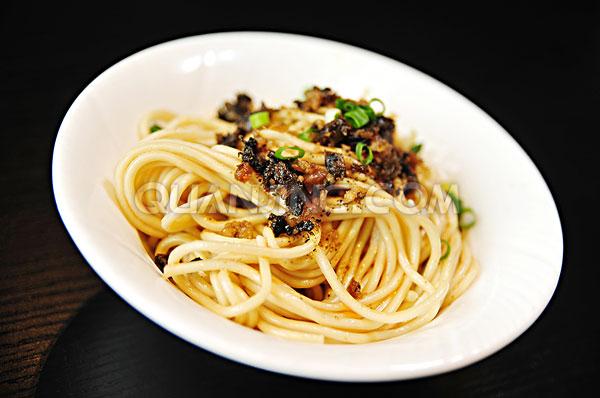 Noodles and rice
are very very nice.
Mm, mm, mm!
Very very nice.
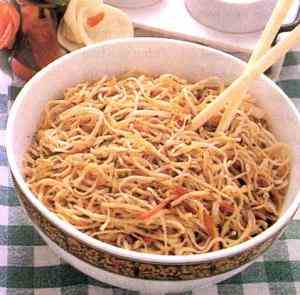 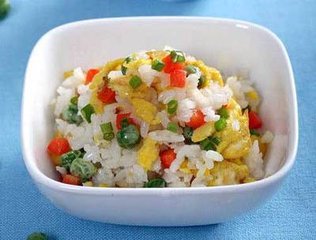 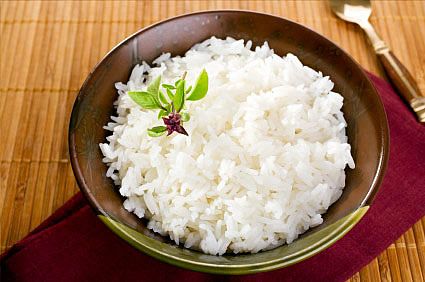 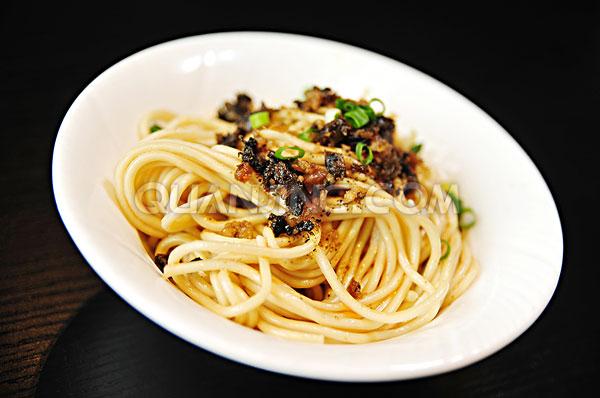 I like… .   / I don’t like … .
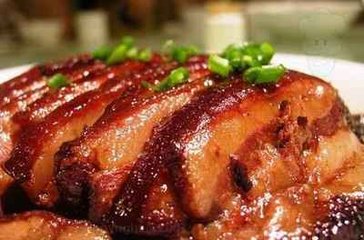 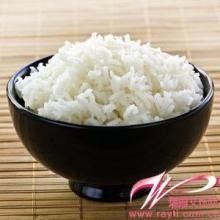 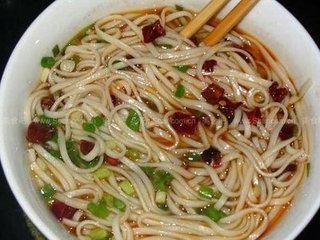 meat
noodles
rice
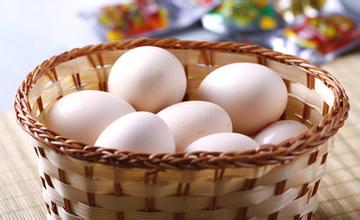 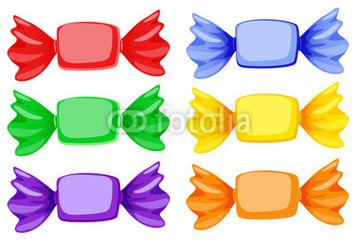 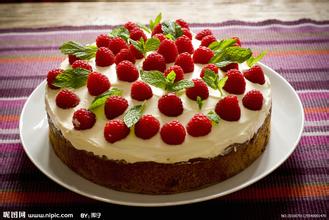 sweets
cake
eggs
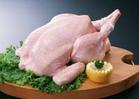 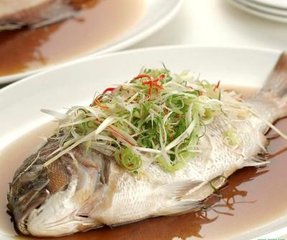 chicken
fish
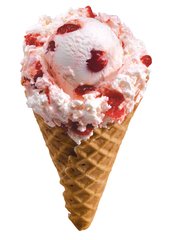 ice cream
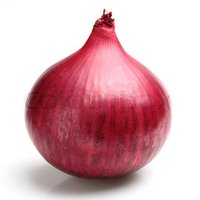 onion
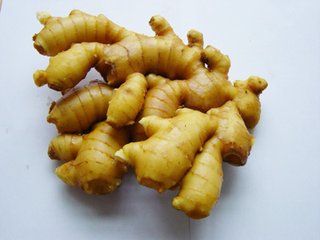 ginger
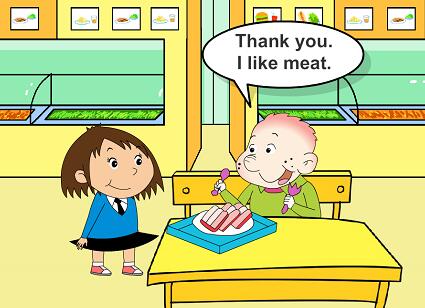 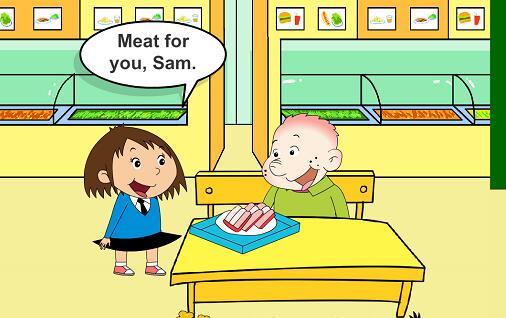 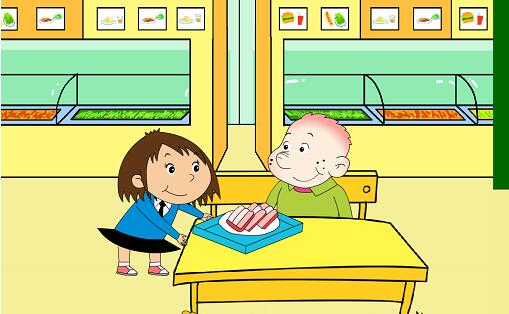 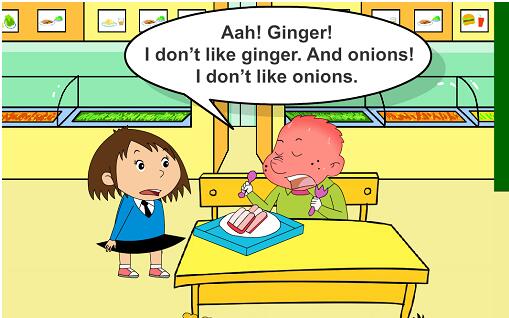 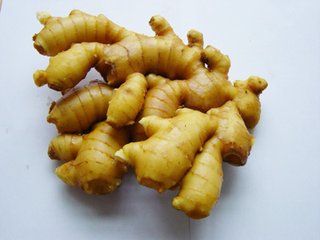 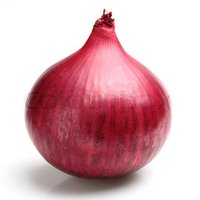 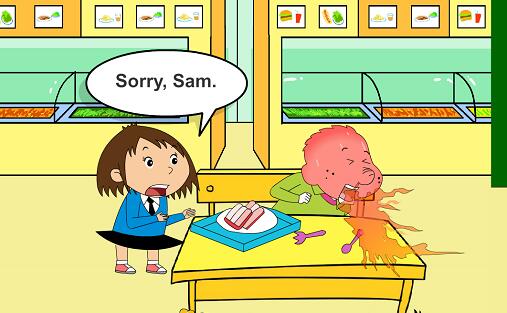 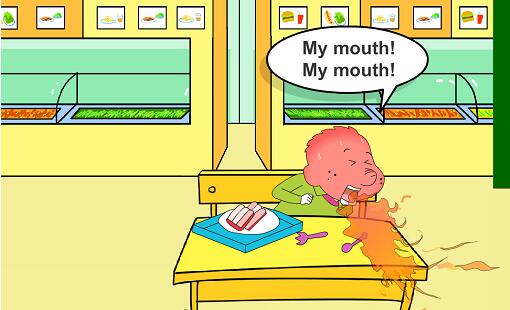 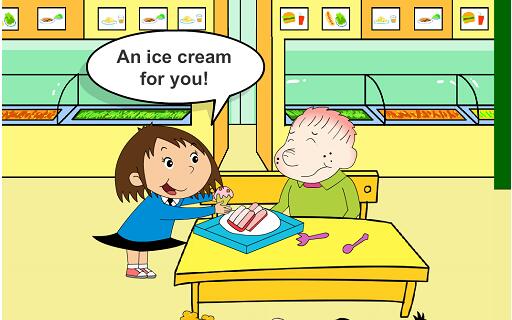 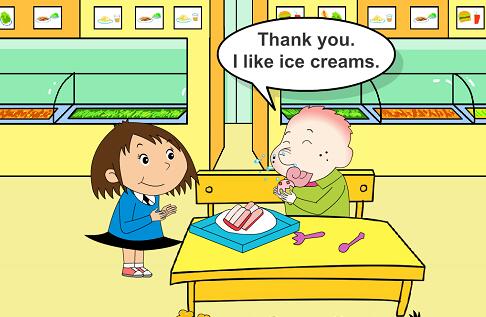 What food does Sam like?
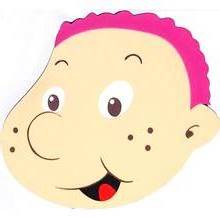 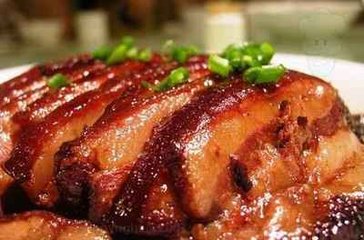 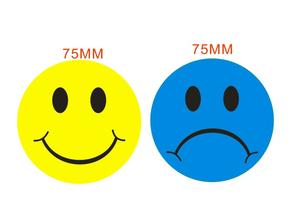 I like meat.
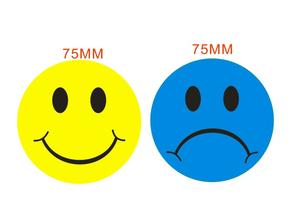 I don’t like ginger.
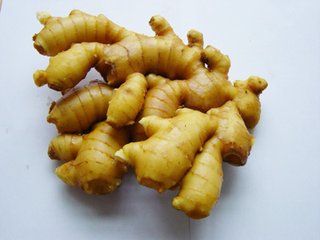 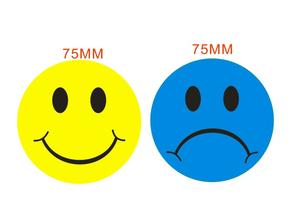 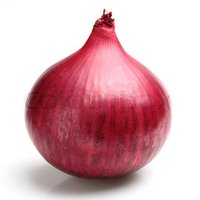 I don’t like onions.
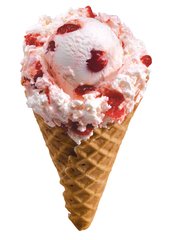 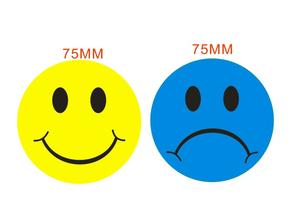 I like ice cream.
Let’s share!
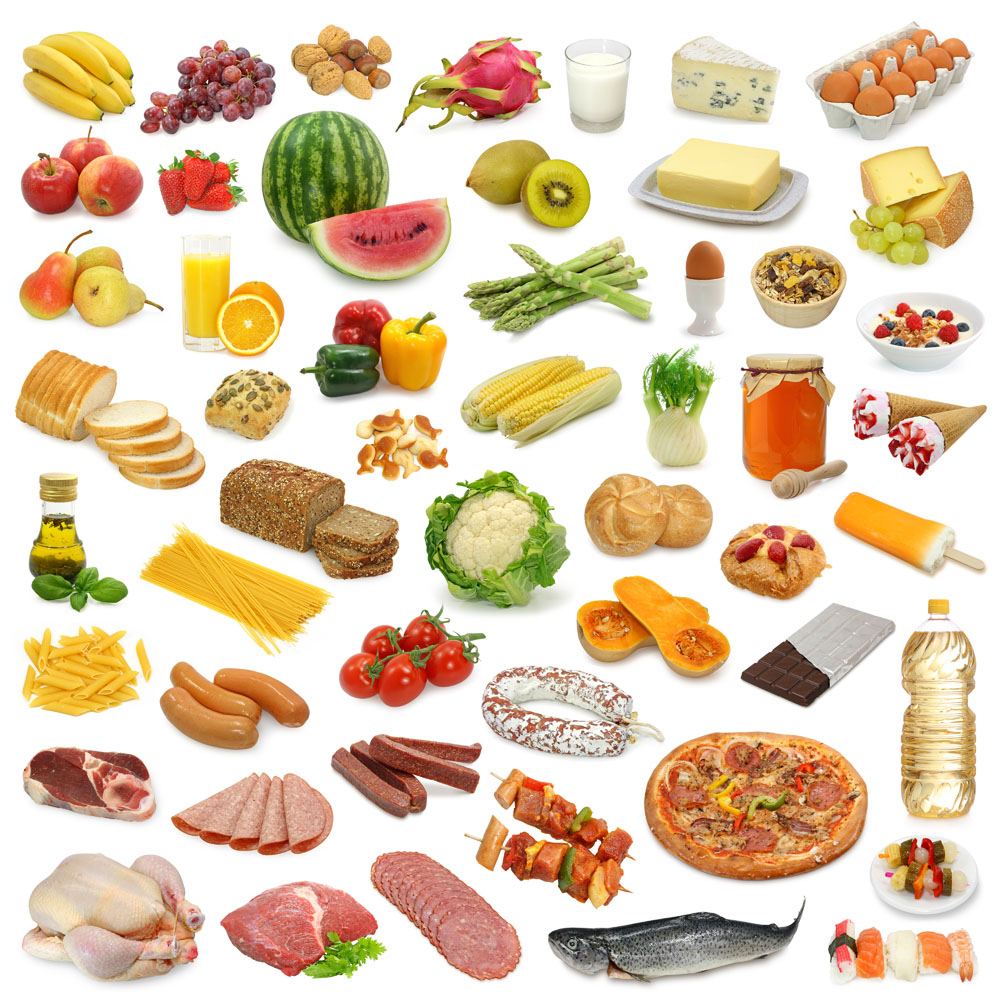 1. I like …   / I don’t like … 
2.  …… for you.